はなしょう　　　　　れきし花小　歴史　　Quiz!!!!
No.１　グラウンドの木はなんねんまえ何年前からあるでしょうか？
①１36年前
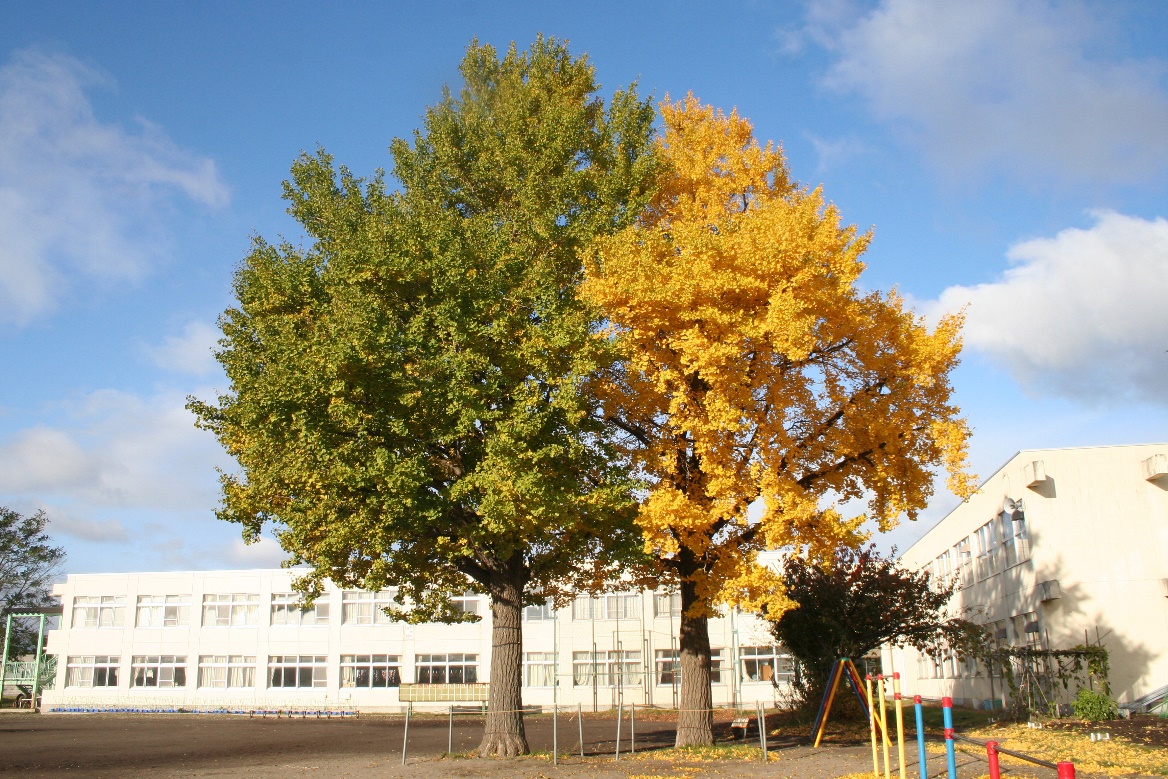 ②　85年前
③107年前
こた　　　　　　　　　　　　　　　　　　　　　　ねんまえ
答えは③の107年前です
れいわ　　　　ねんじてん　　　　　　　やく　　　　　　　　ねんまえ令和5年時点で、約１０７年前からそんざい存在することになります。
だいにもん第2問　　　デデン！たいいくかん　　　　　　なんねん　　　　　つく体育館は何年に作られたでしょうか？
①1975年②1983年③10年
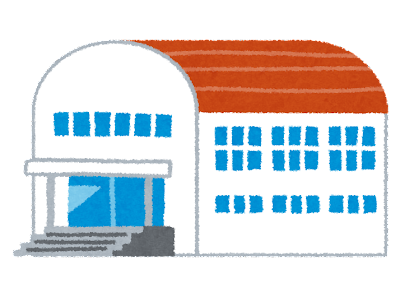 こた
答えは…
②1983年
　　　　でした～！
　あ　　　　　　　　　ひと
当たった人はおめでとうございます！！！

難しいよね～…　　でも調べたらわかるよね
No.3はなかわしょうがっこう　　　　　ことし　　　　　　なんさい花川小学校は今年で何歳でしょうか？
さい①１５０歳　　　　　　　　さい②７６歳　　　　　さい③７歳
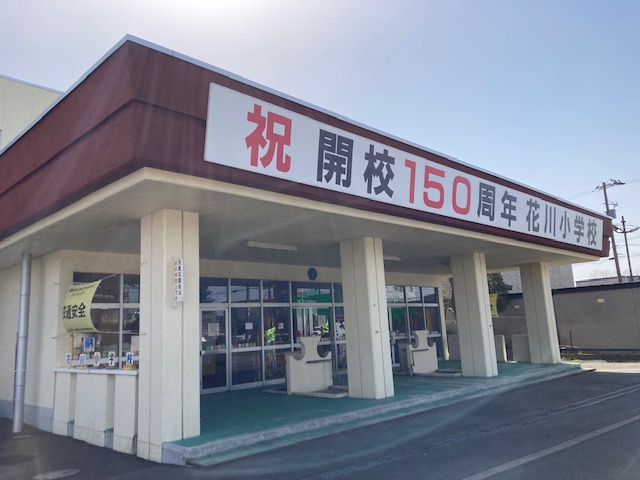 こた　　　　　　　　　　　　さい答え　②７６歳はなかわしょうがっこう　　　　　　　　　なまえ花川小学校という名前になって、　　　　　ねんめ　　　　　　　　　　　　　　　さい７６年目なので、７６歳になります。
No.4はなかわしょうがっこう　　　さいしょ花川小学校の最初のなまえ　　　　　なん名前は何でしょうか？？
ばんなぐろきょういくじょ
①花畔教育所
　　　はなかわきょういくじょ
②花川教育所
　　　いしかりきょういくじょ
③石狩教育所
こた答えは　　　ばんなぐろきょういくじょ①花畔教育所　　desu
Nо.5こうか　　　　　さいしょ校歌の最初の　　　せんこ　　　　もり　　　　き　　　　ひら「千古の森を切り開き」　　　　い　みの意味は？
おおむかし　　　もり　　　　き　　　　　ひら①大昔の森を切り開く　　　　がっこう　　　　　ばしょ　　　　　むかし　　もり②学校の場所は昔、森だった　　　みずうみ　　う　　　　　　た③湖を埋め立てた
こた答えは、　　　　　おおむかし　　　もり　　　　　き　　　　ひら①「大昔の森を切り開く」　　　せんこ　　　　　　　　おおむかし　　　　　　　　　いみ「千古」とは「大昔」という意味でした。
No.６しょだい　こうちょうせんせい　　　　　なまえ初代校長先生の名前は？
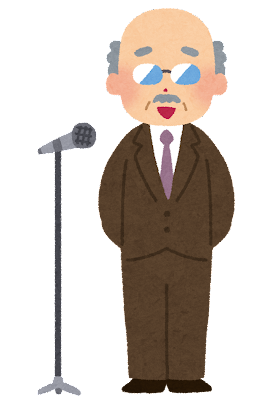 こむら　　　　じゅたろう　　　こうちょうせんせい①古村　寿太郎　校長先生❓　　　　ただ　　　　　ゆうき　　　こうちょうせんせい②多田　勇気　校長先生？　　　たどころ　　　せいぎ　　こうちょうせんせい③田所　正義　校長先生❔
こた
答えは…
　　　　たどころ　　　せいぎ　こうちょうせんせい
③田所　正義校長先生
　　　　　　　　　　　でした～！

　あ　　　　　　　　　　　ひと
当たった人はすごいね！！👏
ふつう知らないよね～
はなしょう　　　　　れきし花小　歴史　Quiz！！　　　　　　　　　　　　　　　おわり！